О завершении подготовительных работ по магниту MPD
Н.Д.Топилин
Расширенное директорское совещание
25 декабря 2020 г.
График сборки магнитопровода MPD, часть 2
Версия от 11 декабря
Версия от 7 декабря
!
10 декабря 2020 г.: 13 плит в сборе
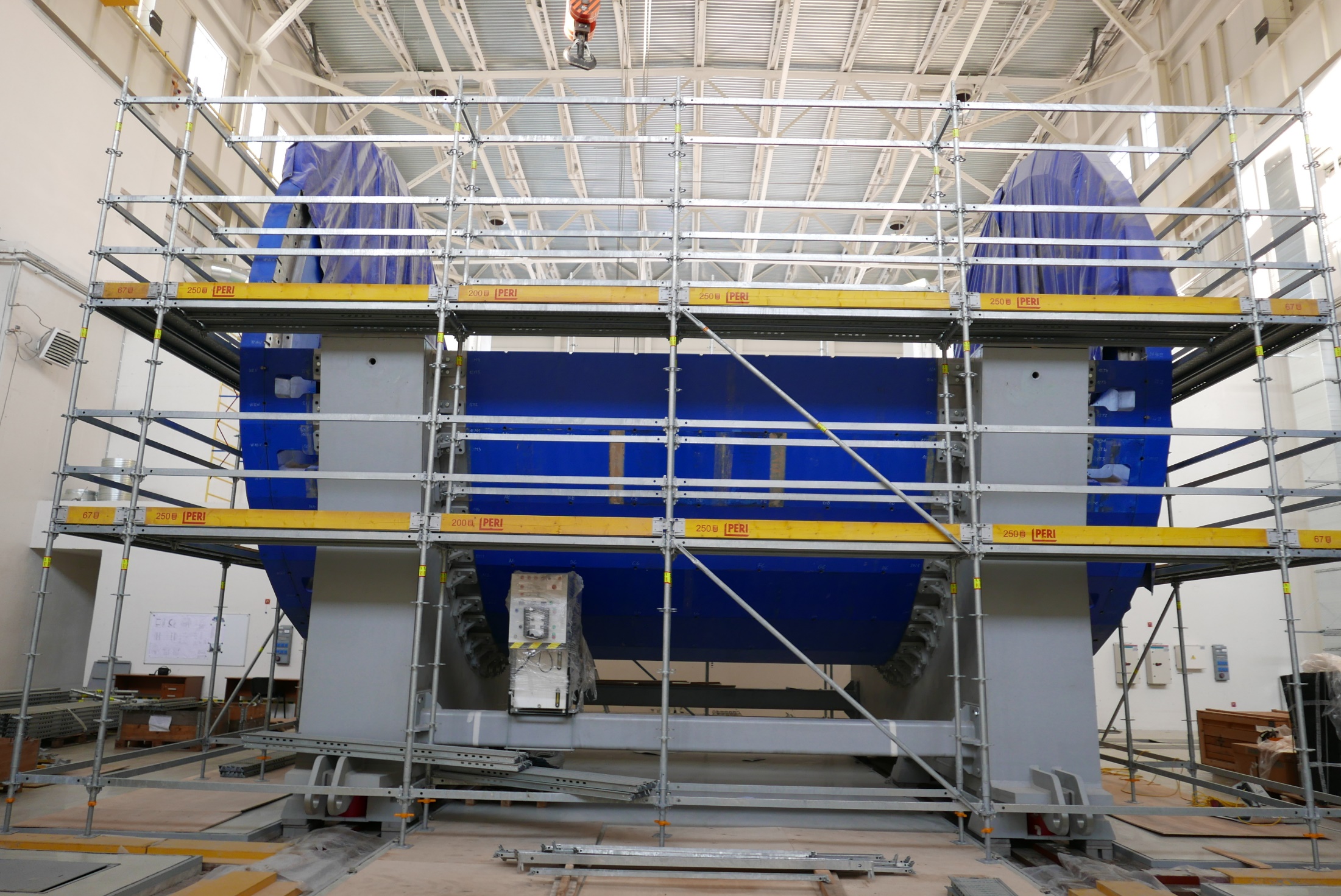 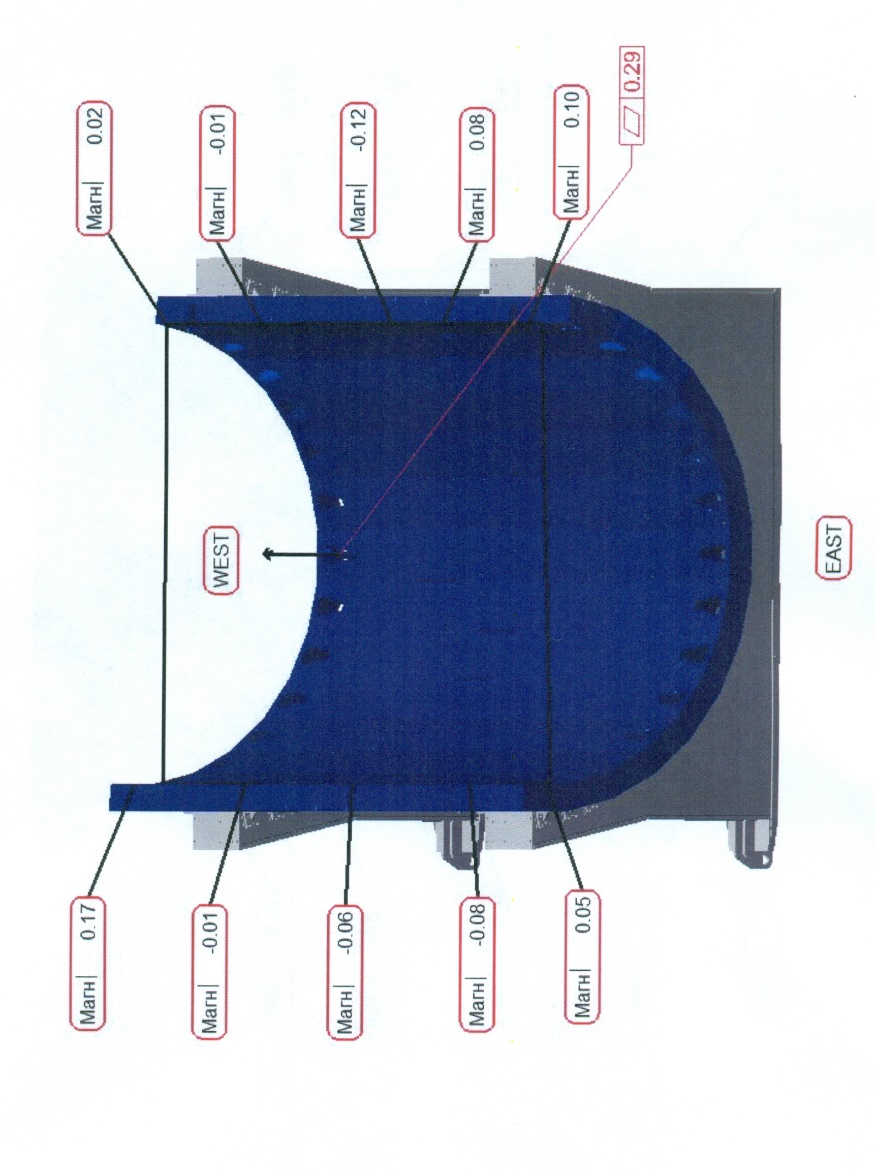 Геометрия 13 плит в сборке
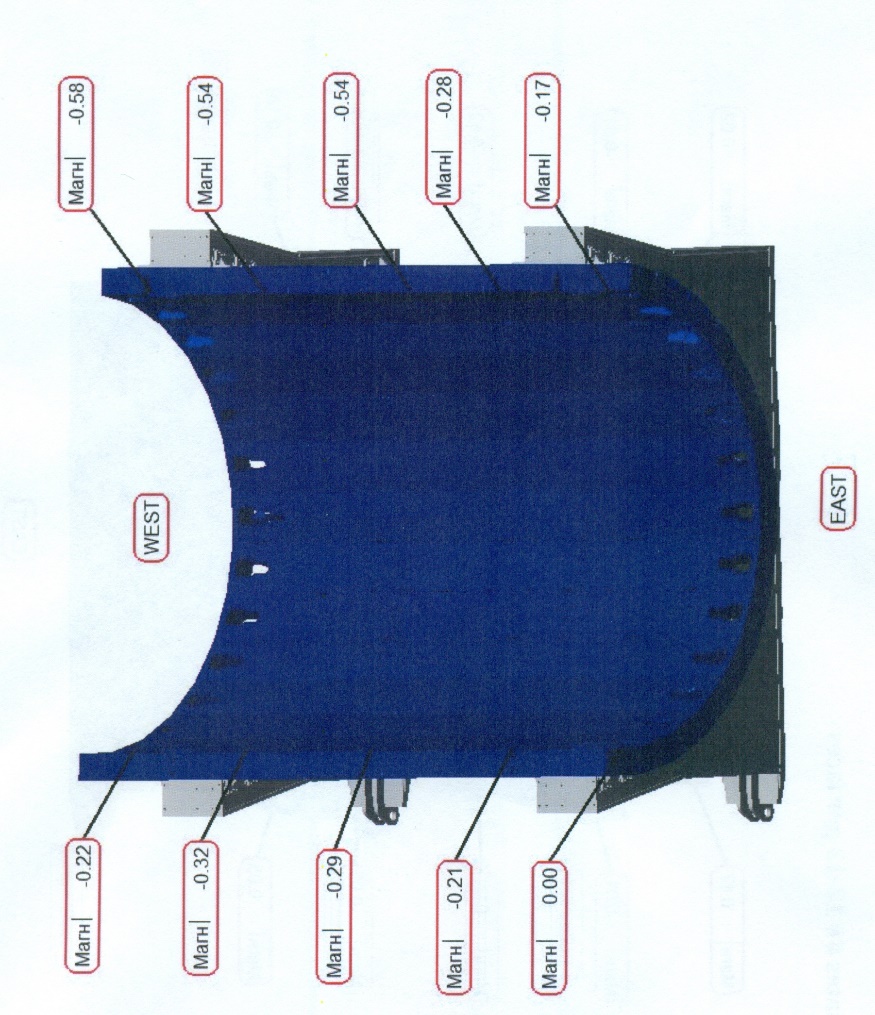 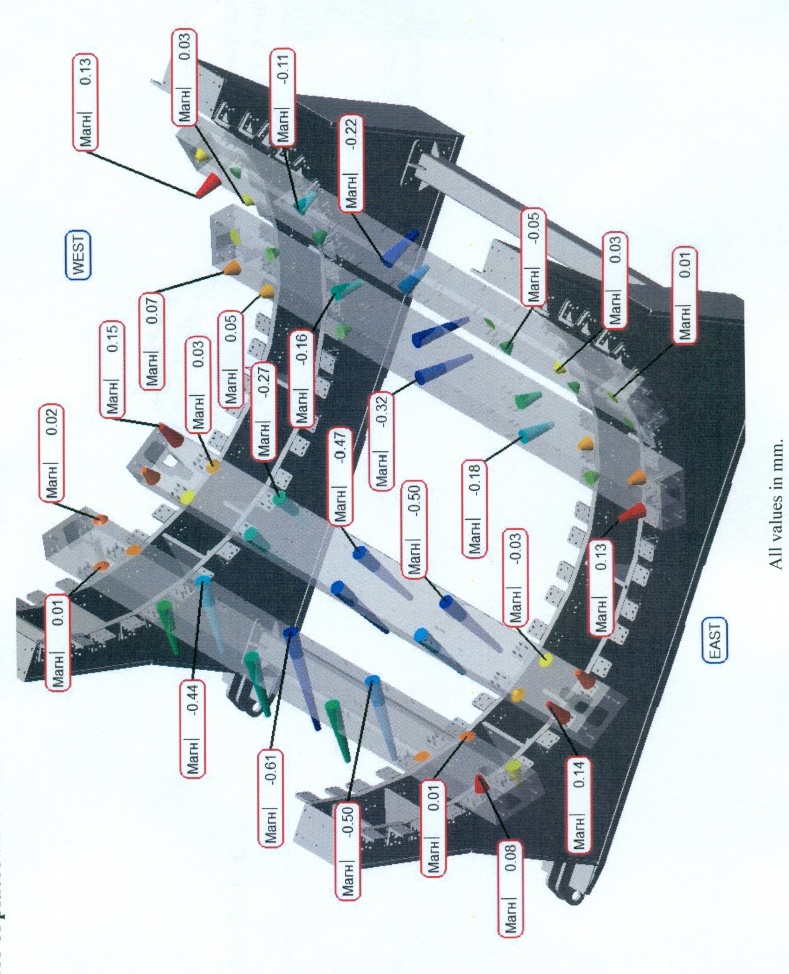 Nonflatness of plates
## 12-13 per faces
relative to the 
horizontal plane
Nonflatness of plates
## 12-13 per faces
Nonflatness of plates
##4-5 and ##8-9
11 декабря 2020 г. : монтаж плит №14 и №15
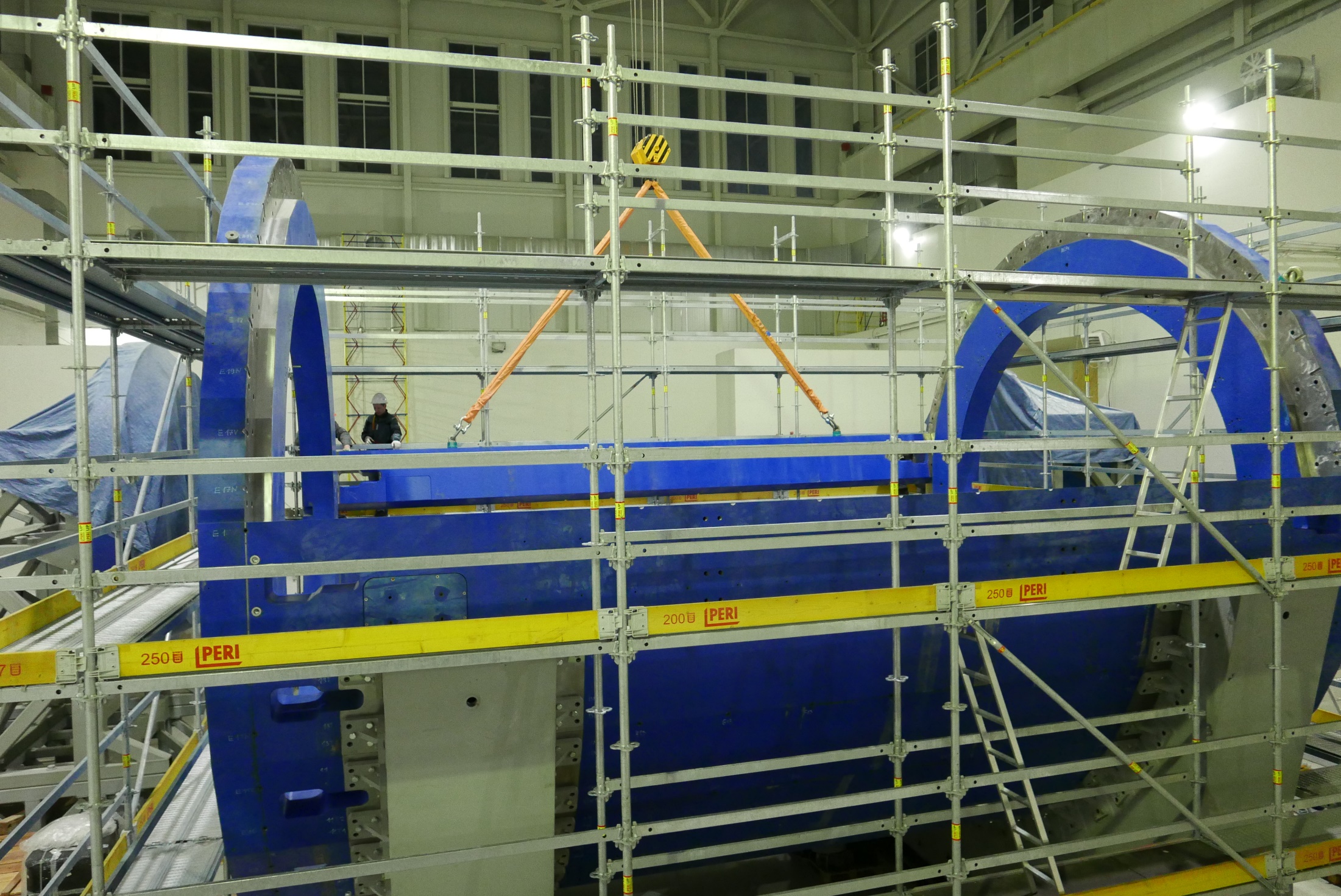 Рабочий момент
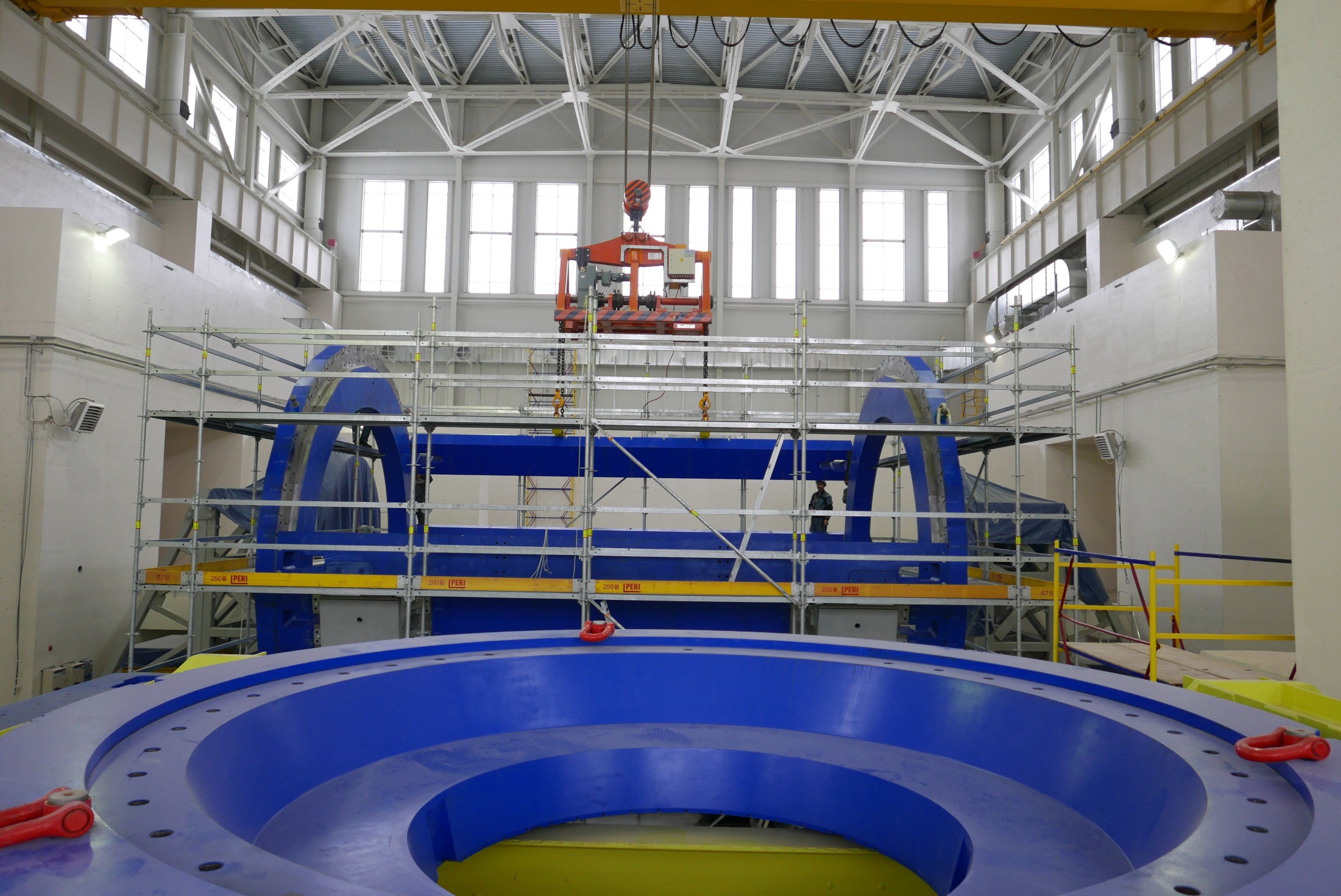 Подача очередной плиты на монтаж
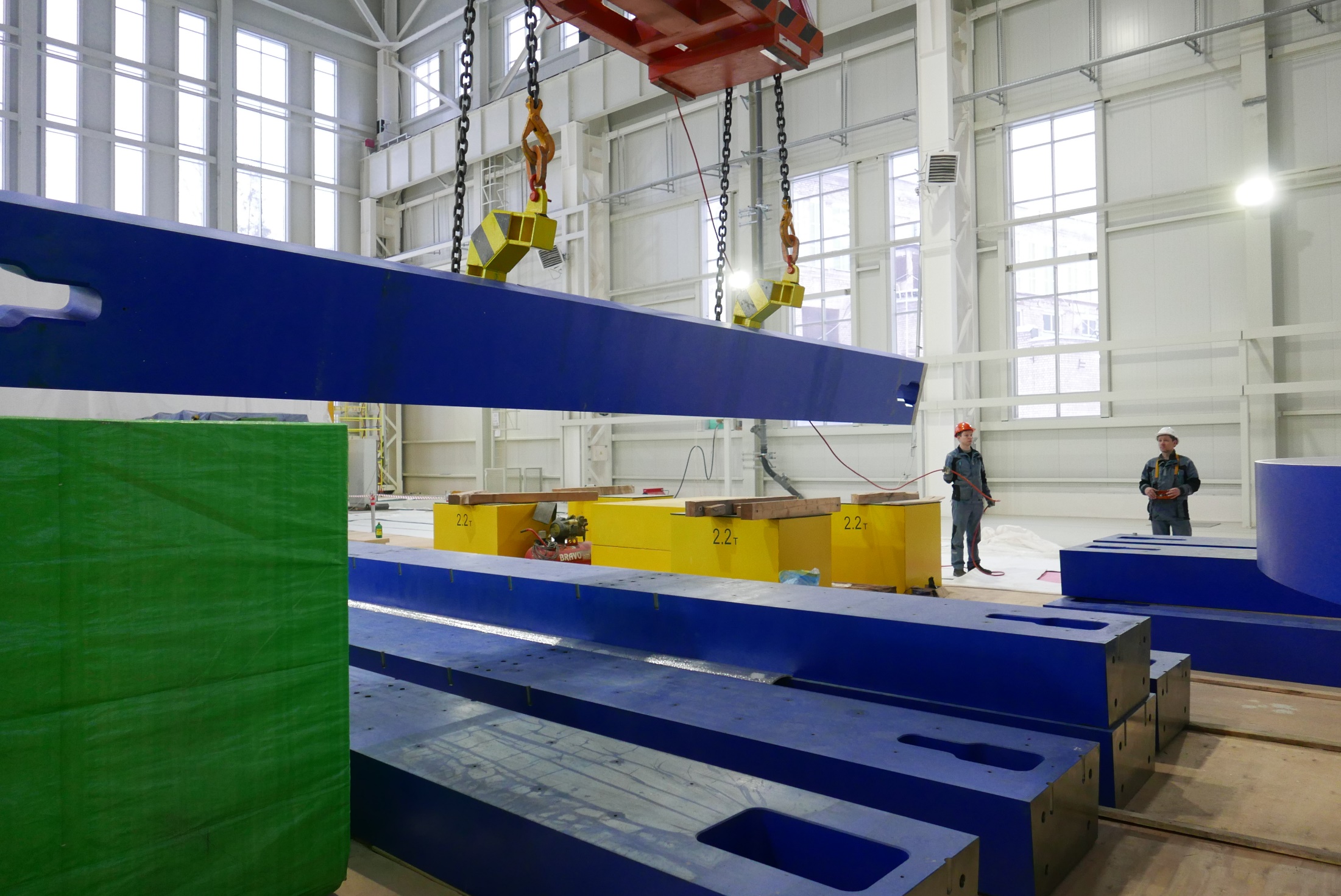 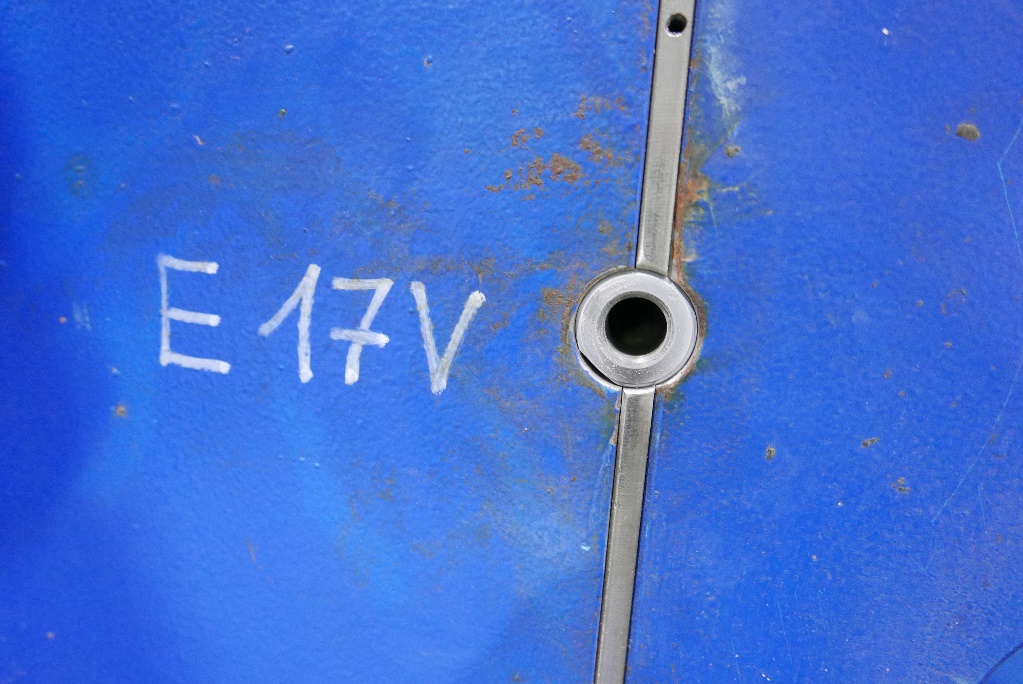 Поимка положения плиты с  микронной точностью
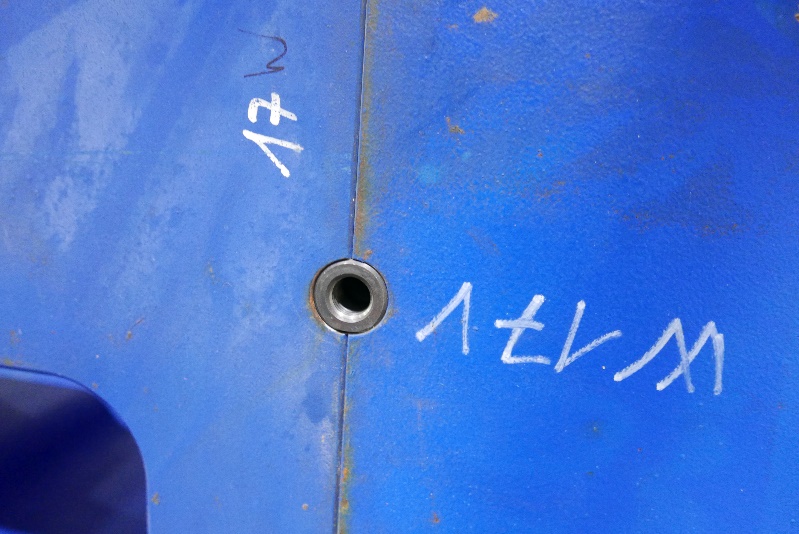 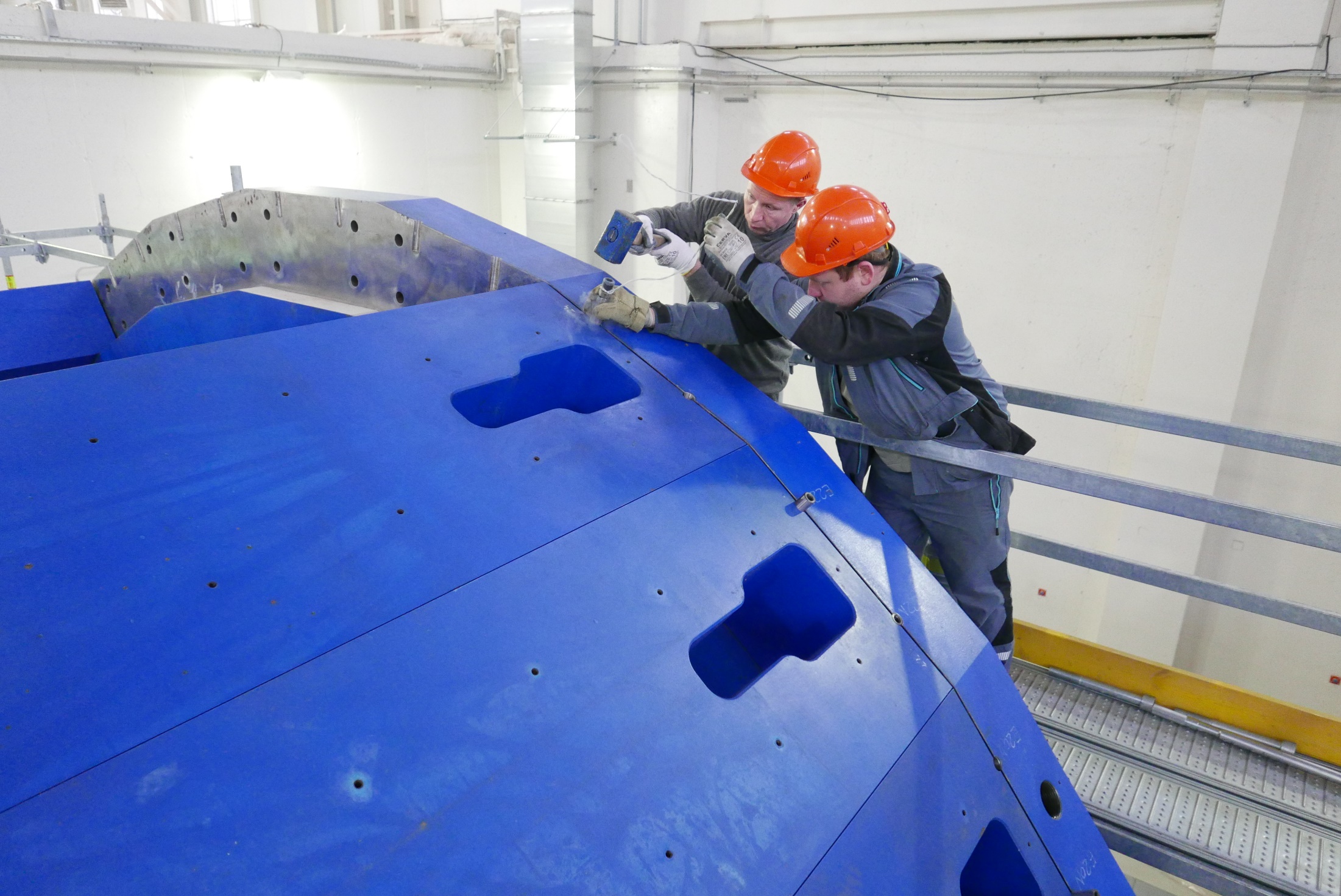 Рабочий момент
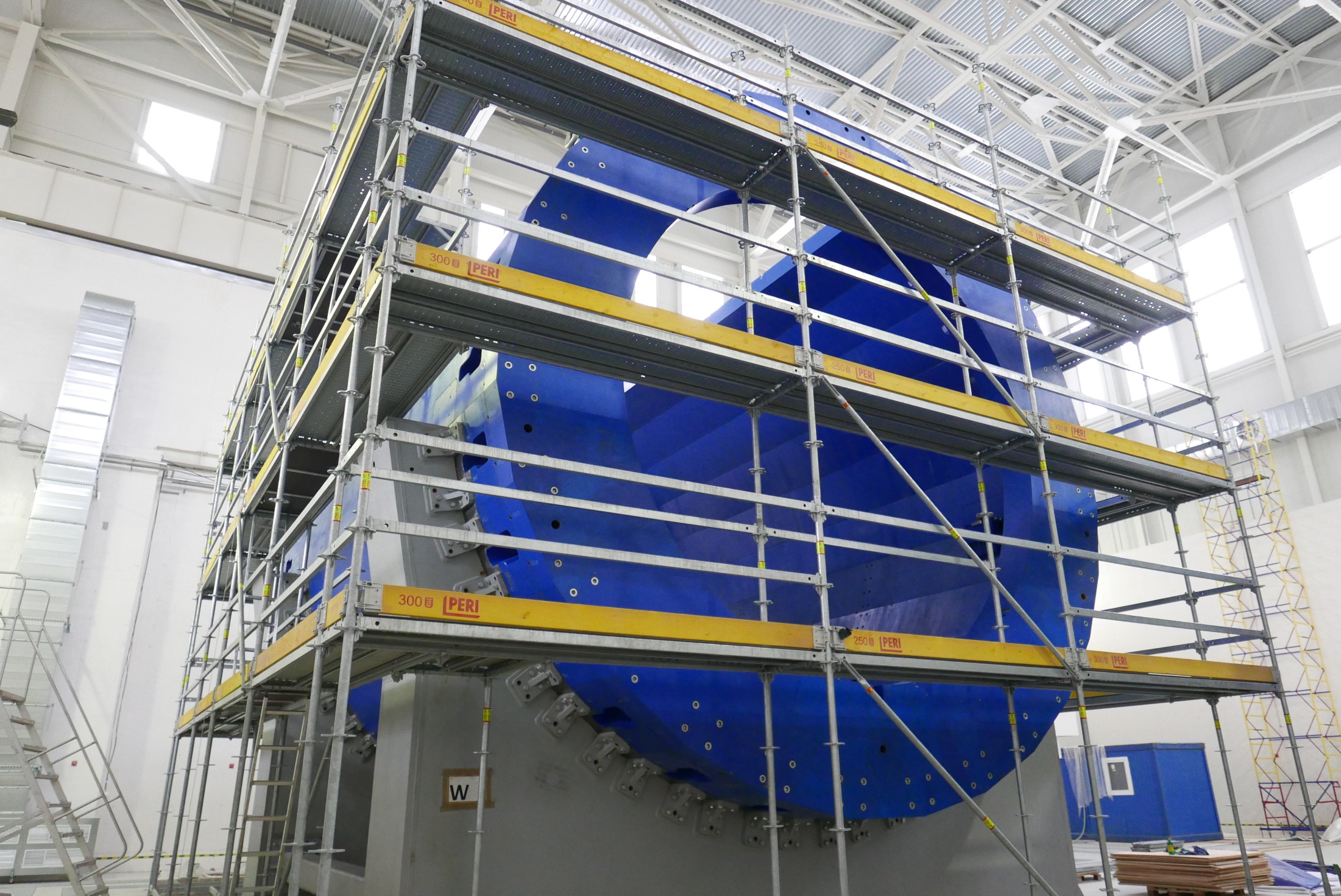 Рабочий момент
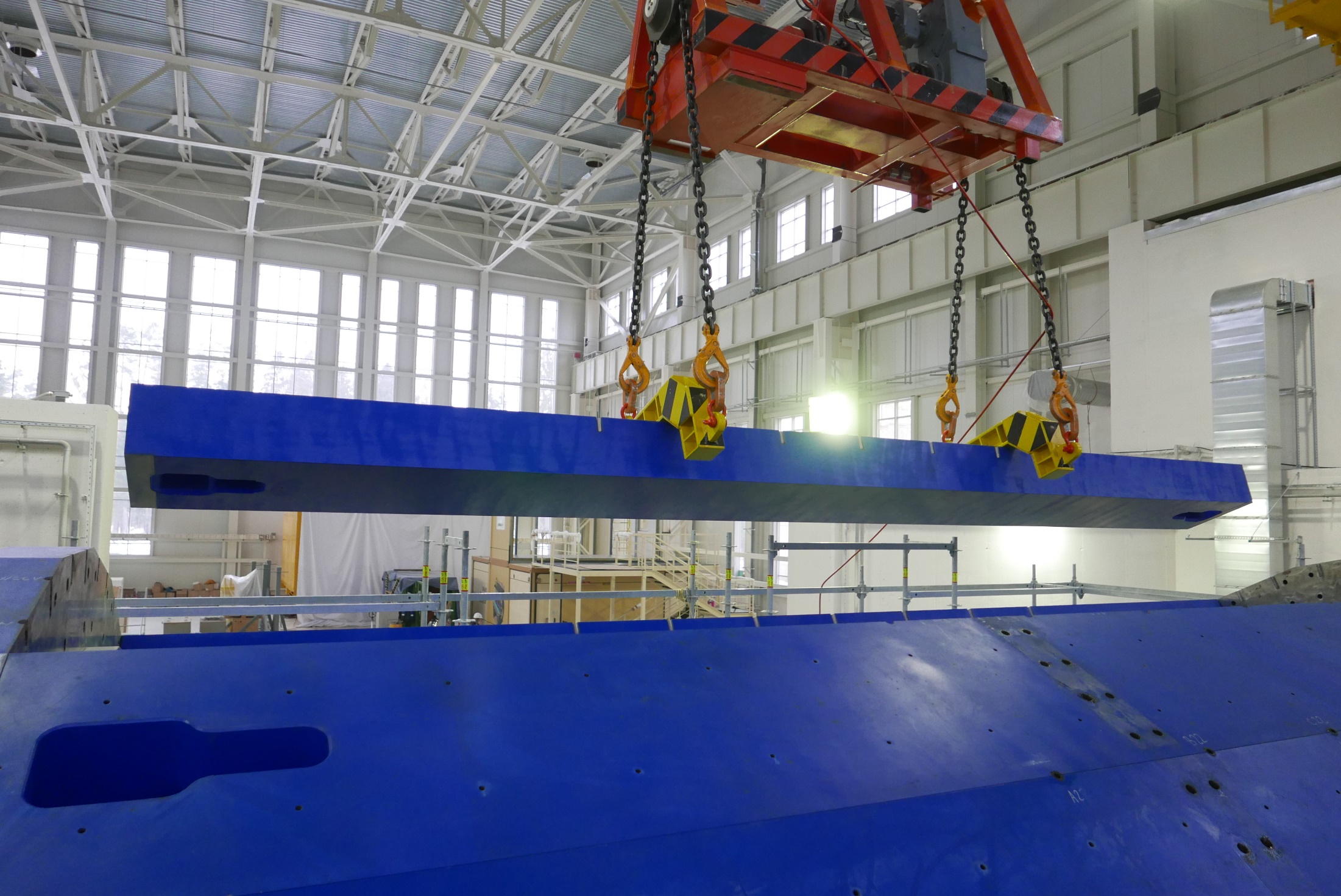 25 декабря 10 часов 37 минут
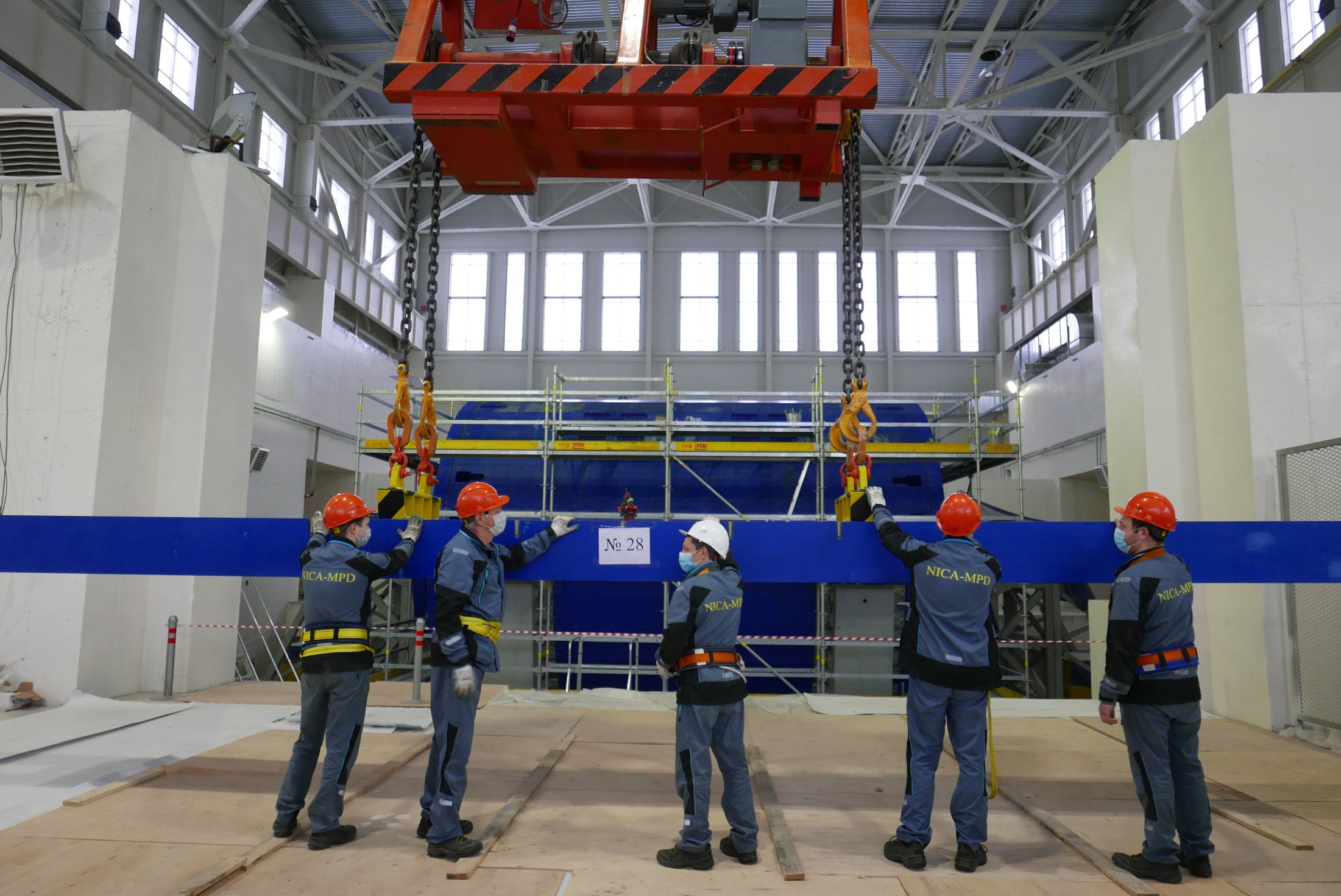 25 декабря 10 часов 45 минут
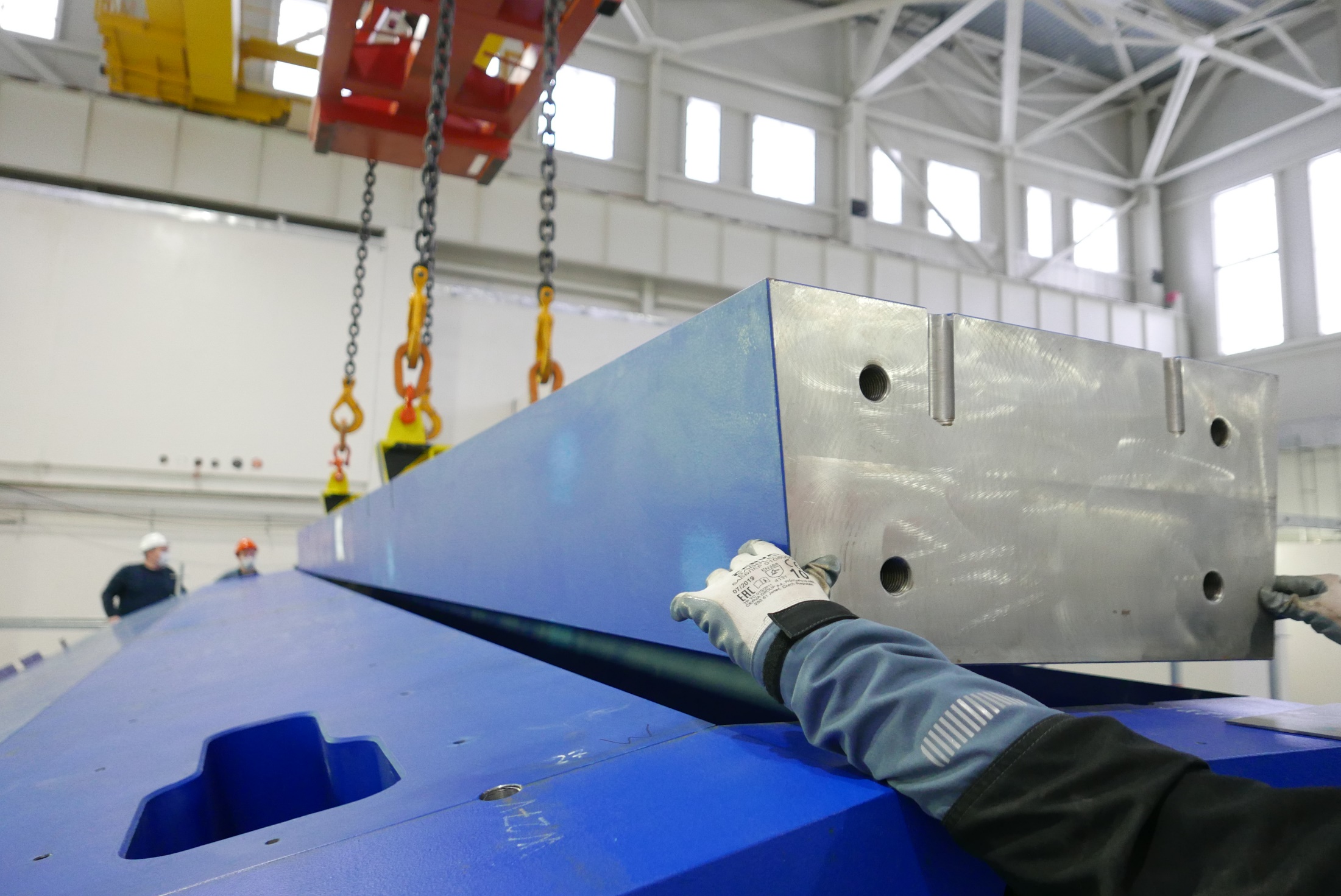 25 декабря 10 часов 51 минута, плита № 28 на месте
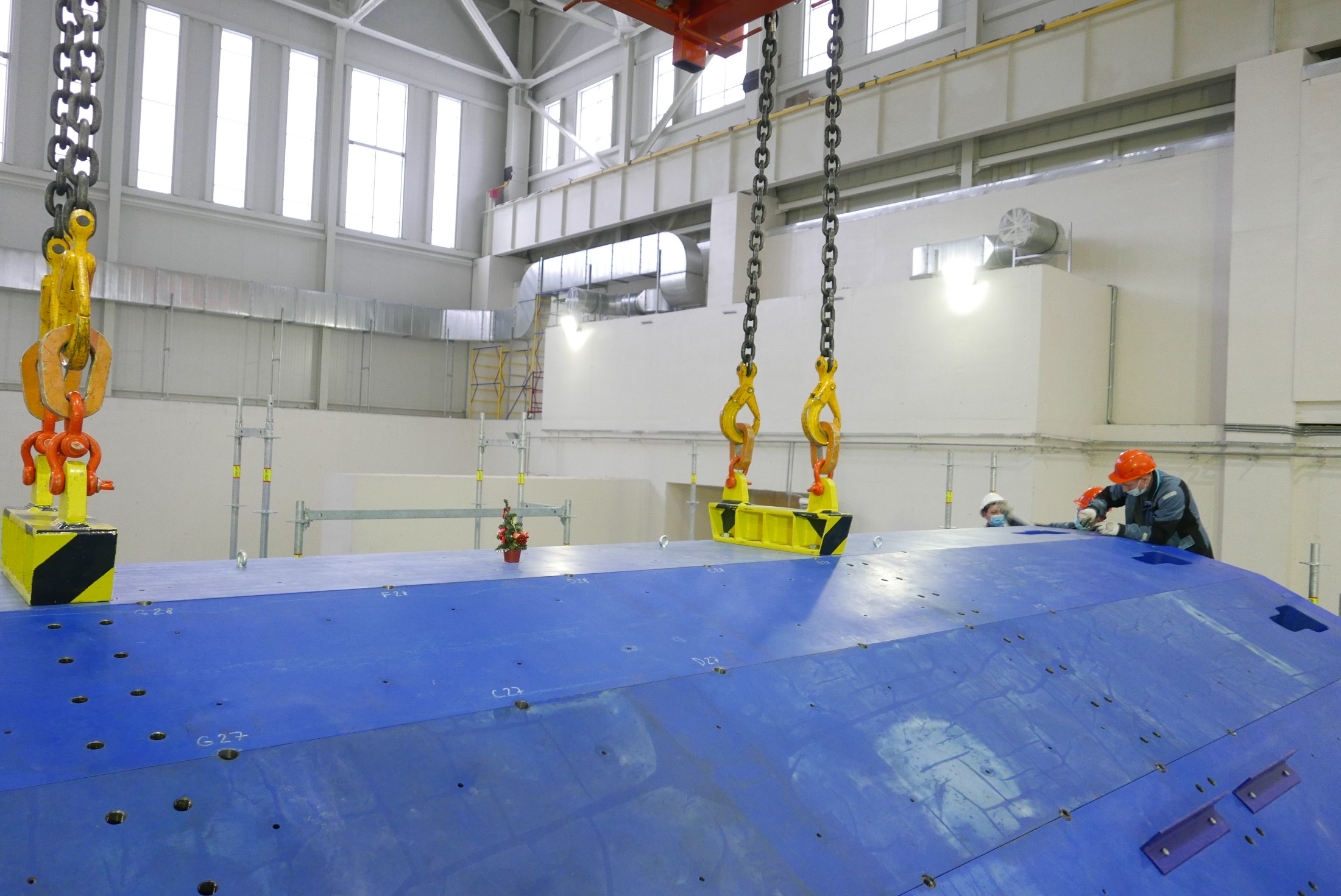 25 декабря 2020 г.: Магнитопровод собран
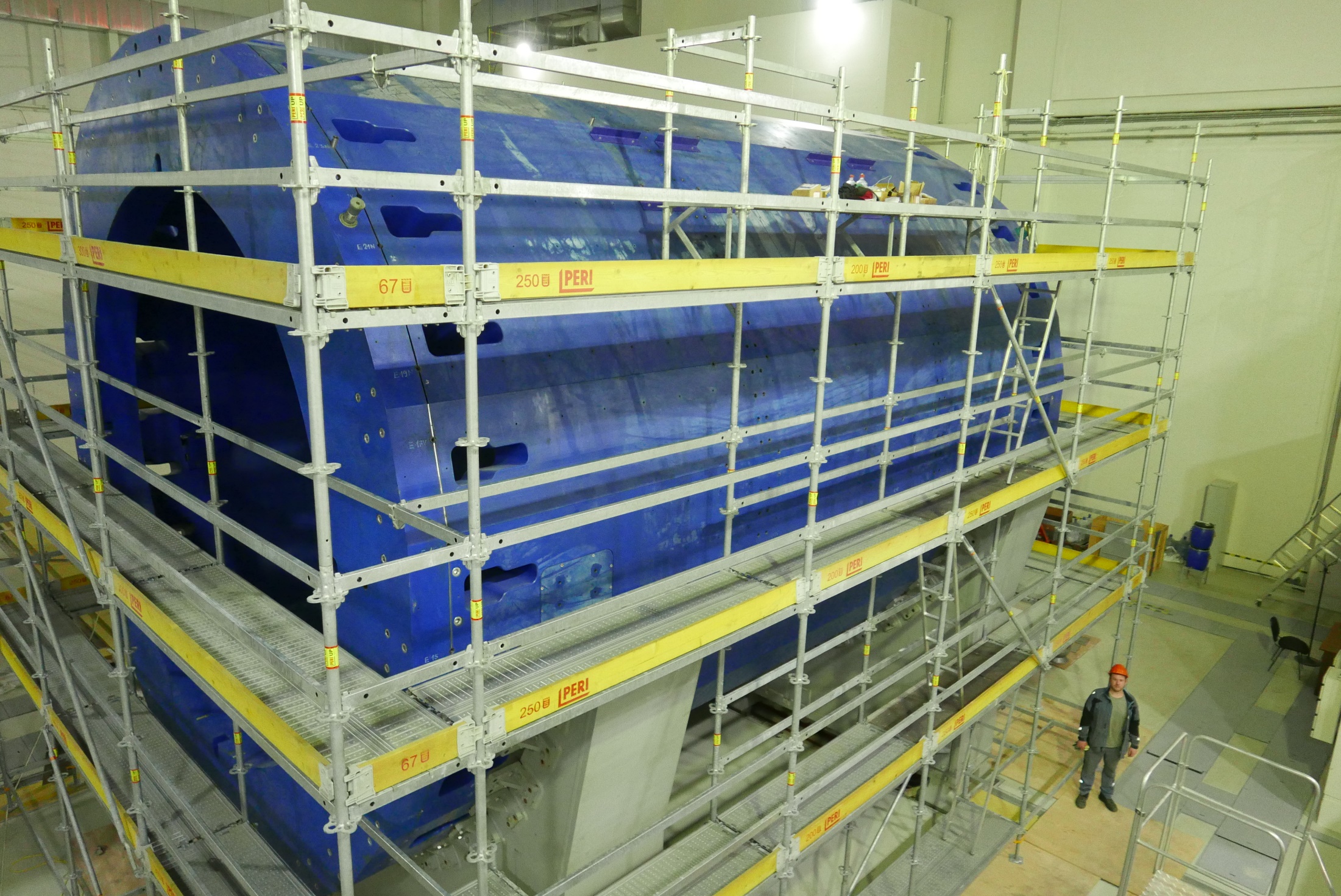 25 декабря 2020 г.: 28 plates in assembly
Геодезические измерения 
внутренней поверхности 
плит магнитопровода

ООО «Промышленные измерения»
г. Санкт-Петербург
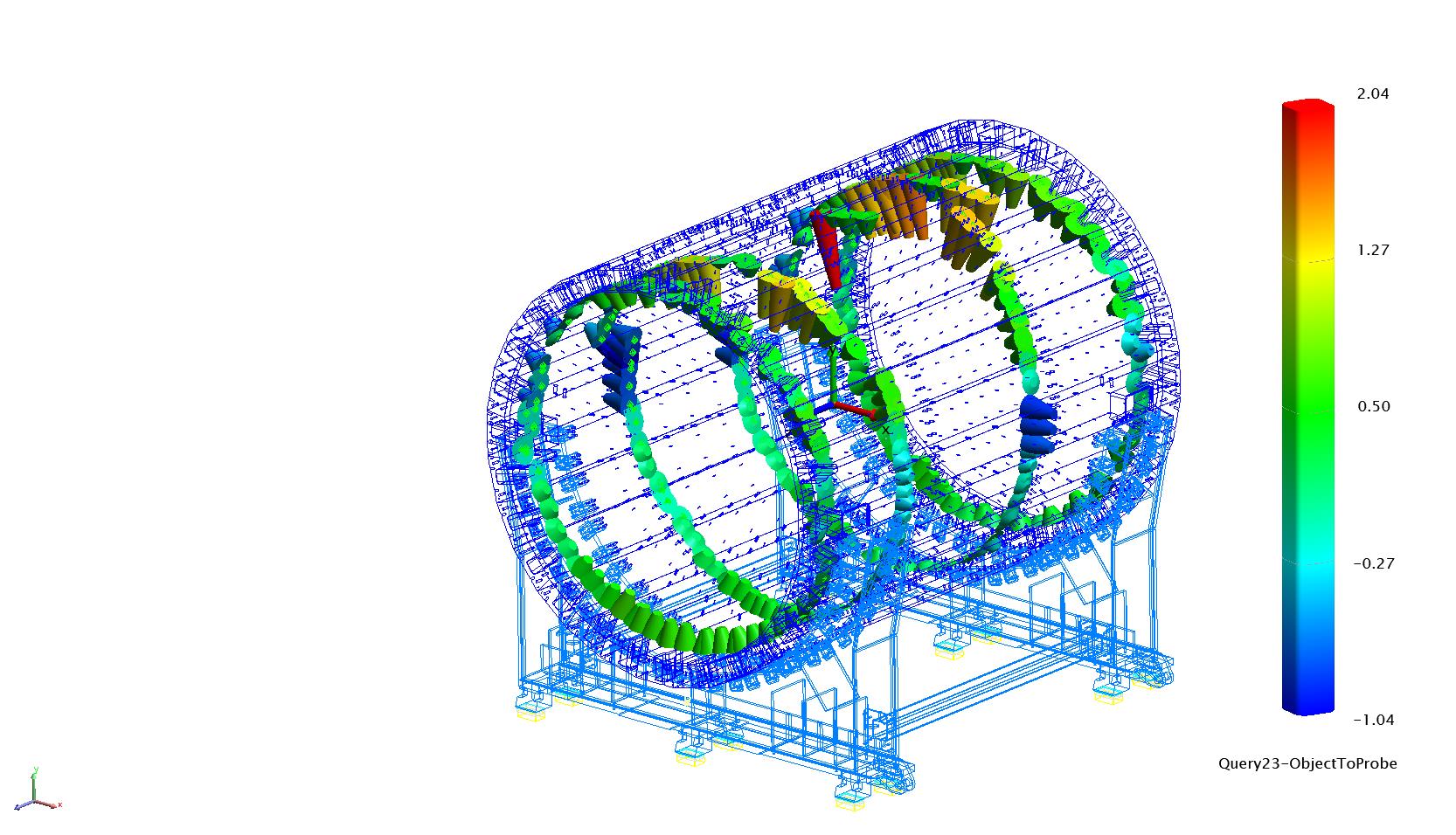 Балки магнитопровода
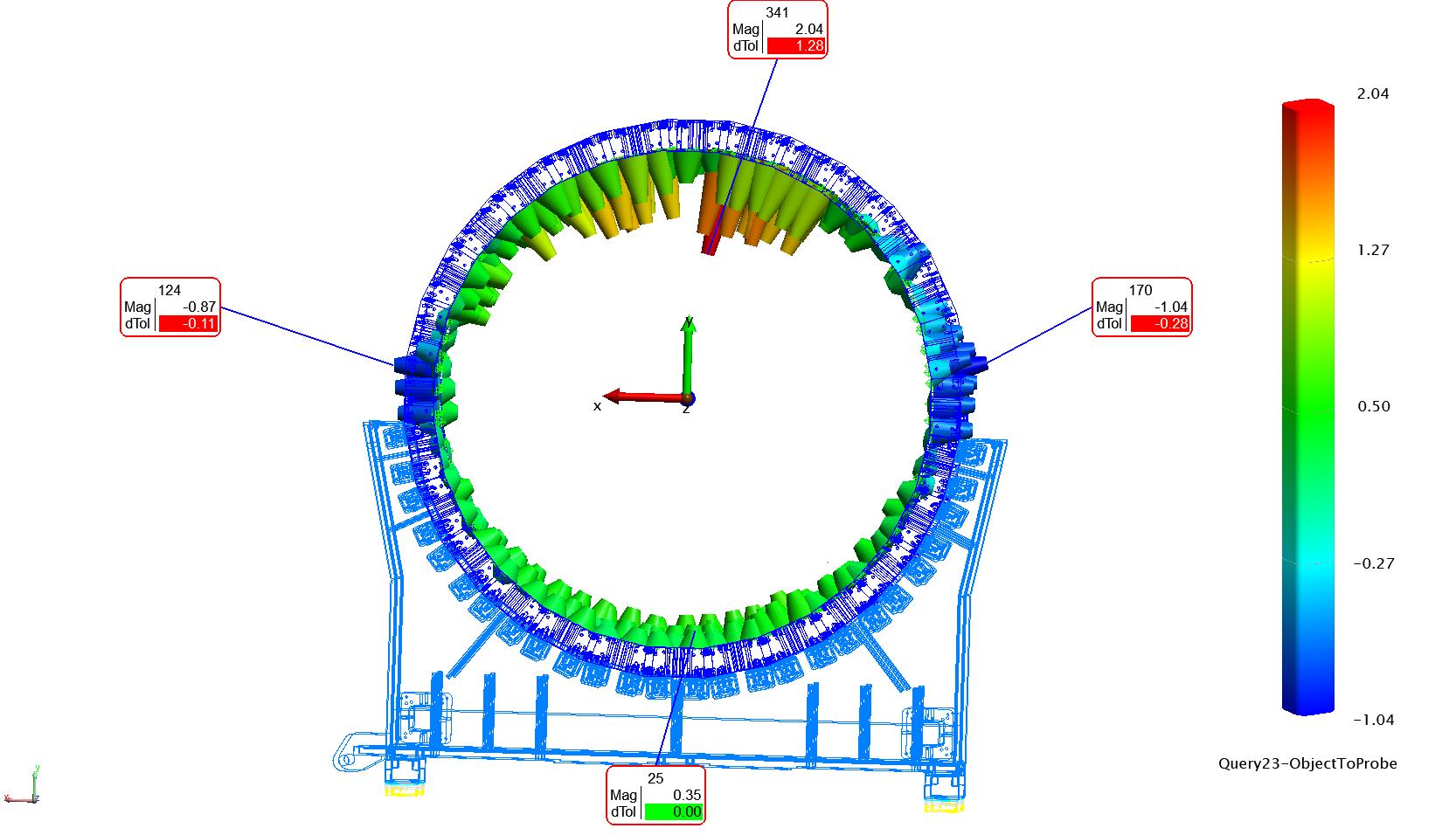 Опорное кольцо W
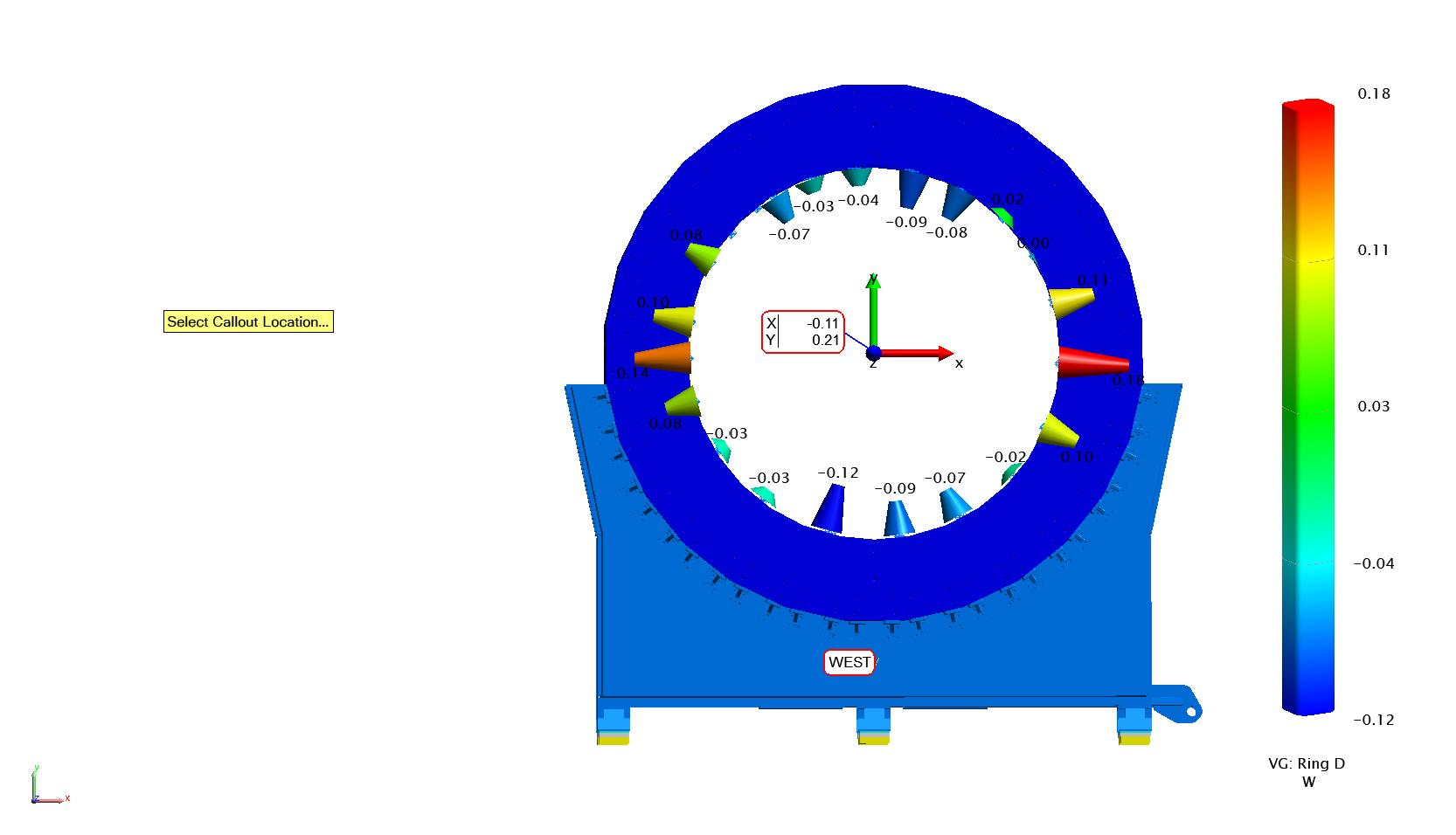 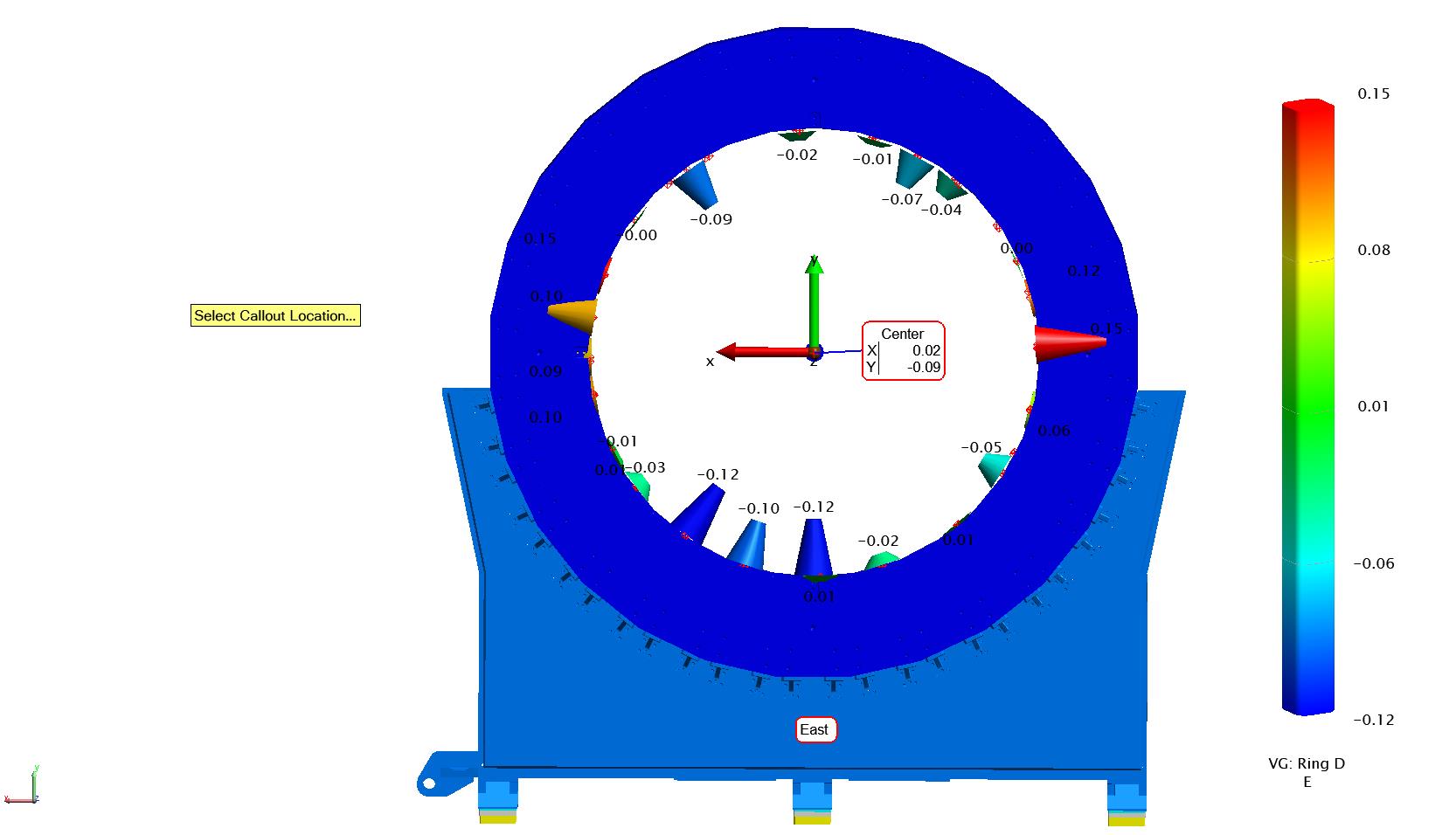 !
Опорное кольцо Е
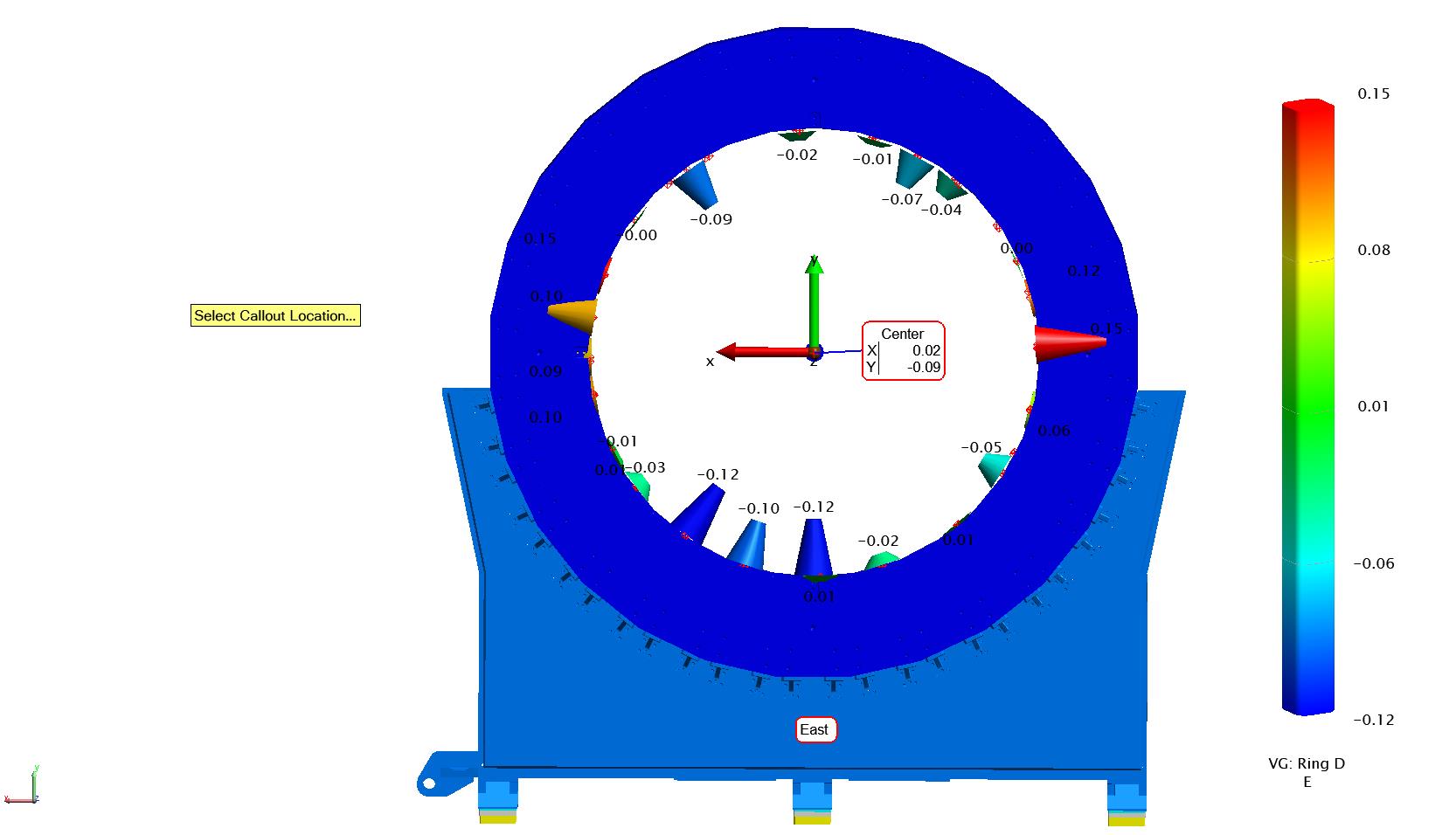 !
Прогибы   (плита 27, 
плита 28 практически без прогиба )
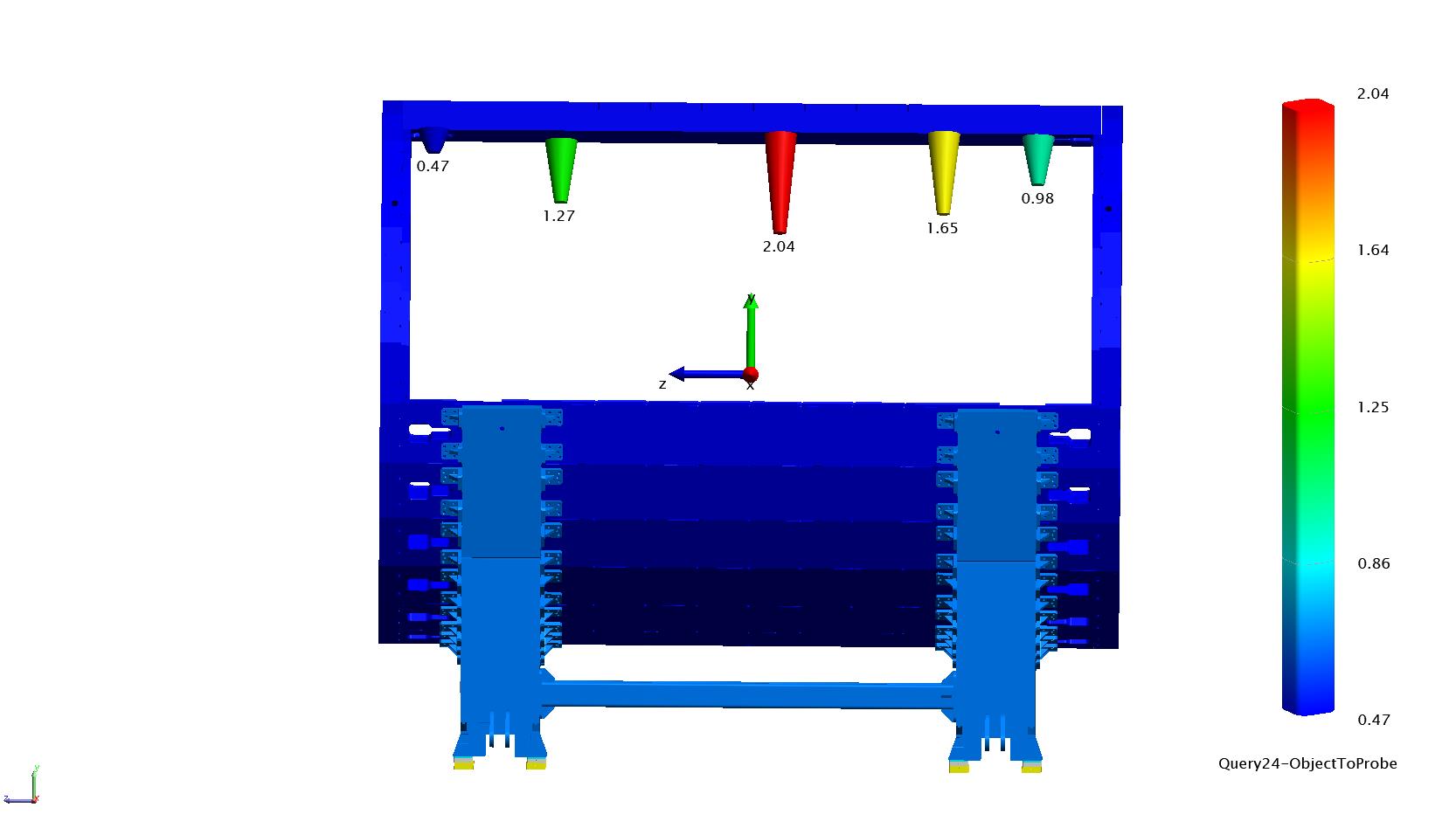 Размеры магнитопровода (номинал 8970 мм)
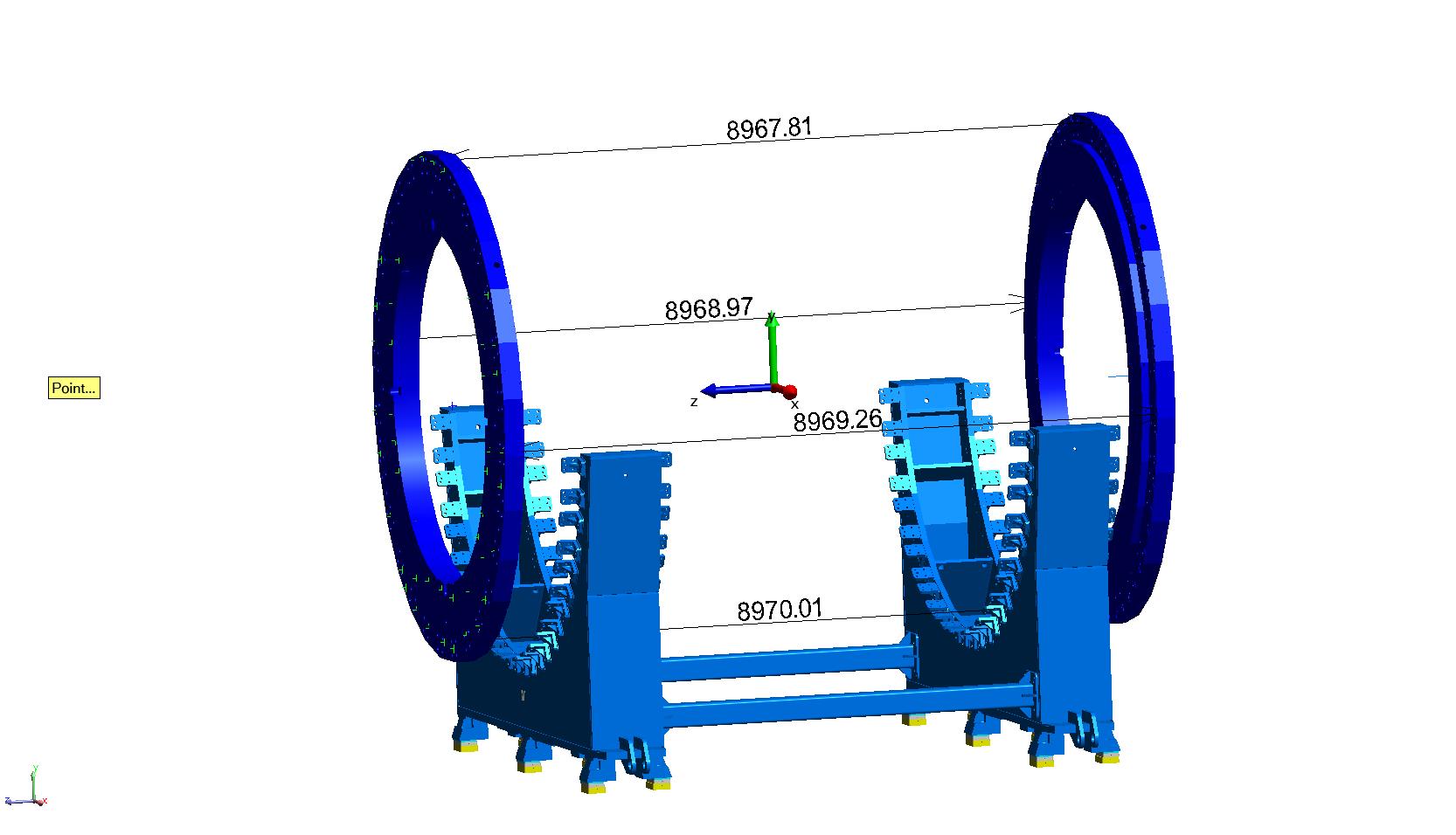 «Свет в конце тоннеля» (вариант MPD)
Спасибо за внимание
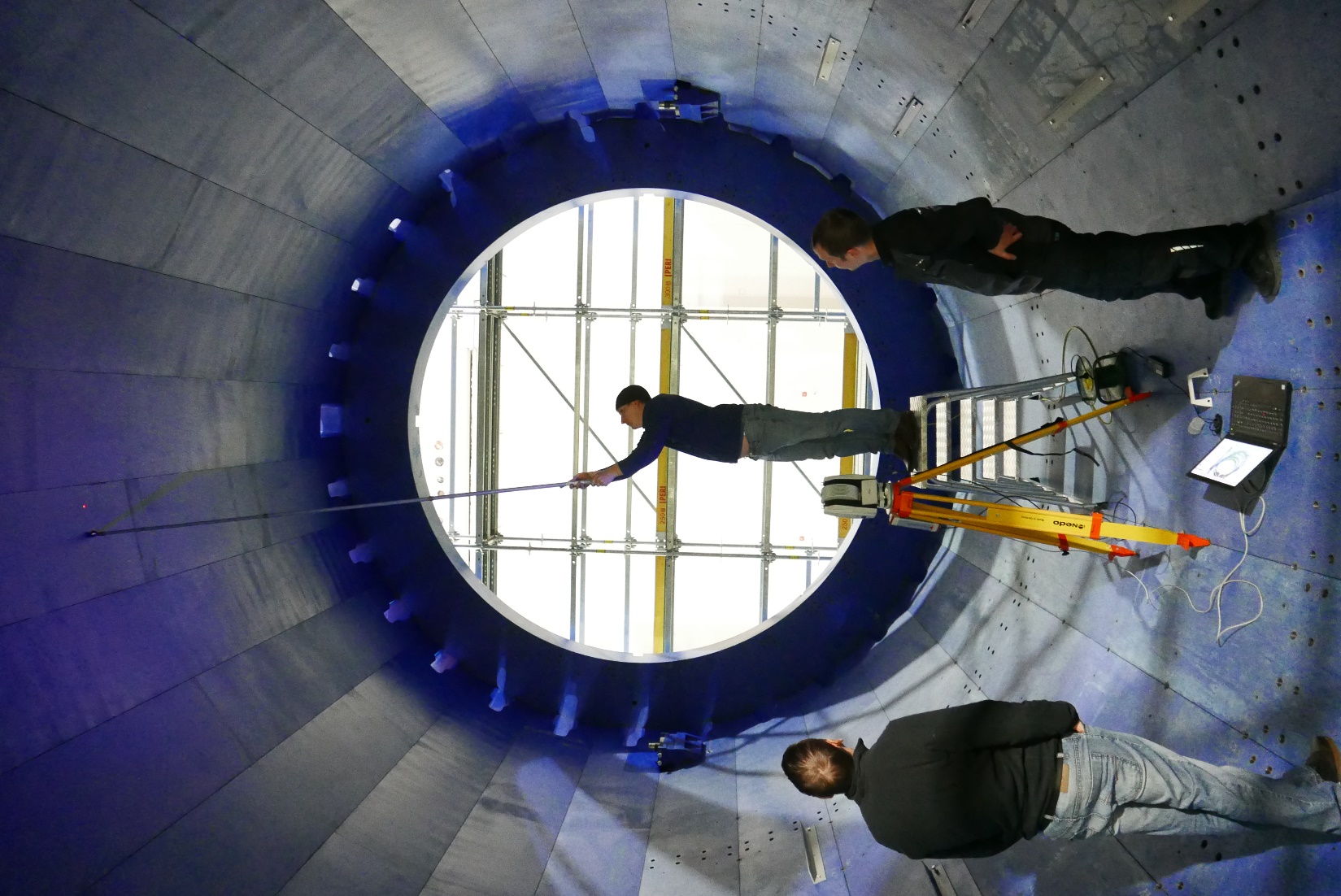 Геодезические измерения 
Внутренней поверхности 
плит магнитопровода


ООО «Промышленные измерения»
г. Санкт-Петербург